Chapter 3
Determinants
3.4 The Determinant of a Matrix
1
Introduction :
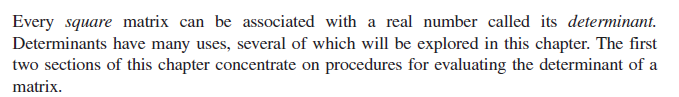 2
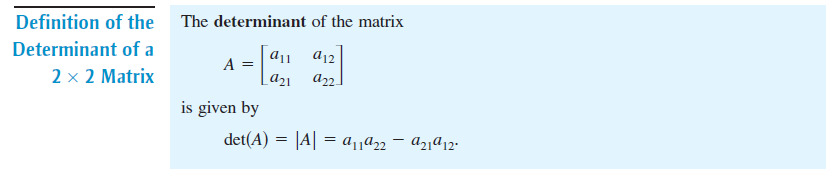 3
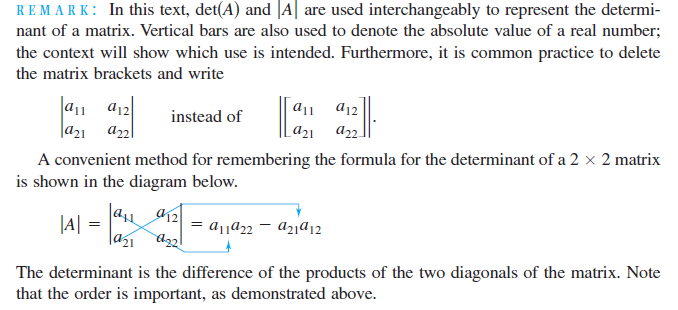 4
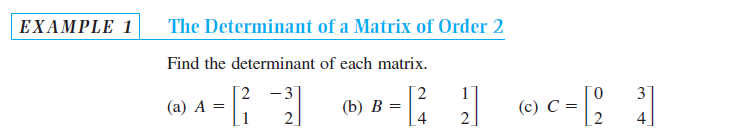 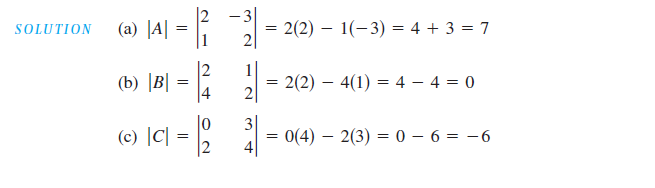 5
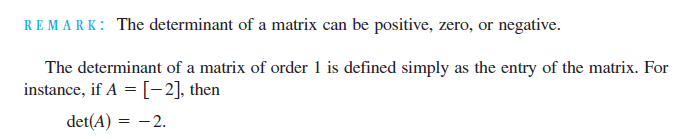 6
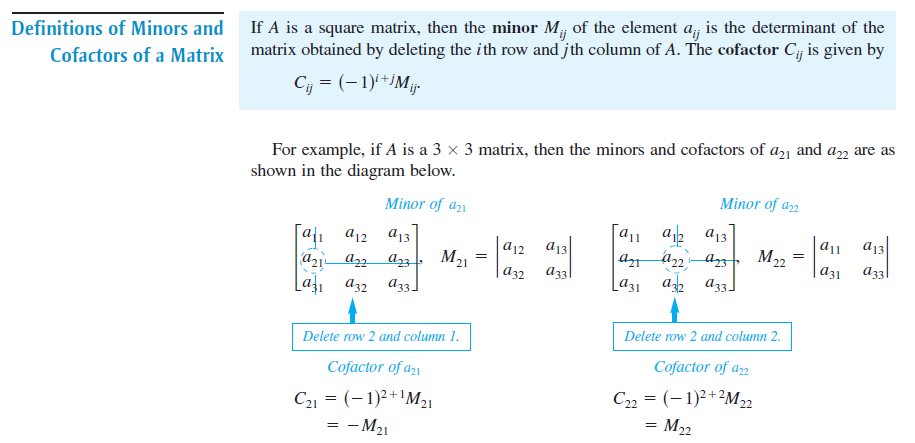 7
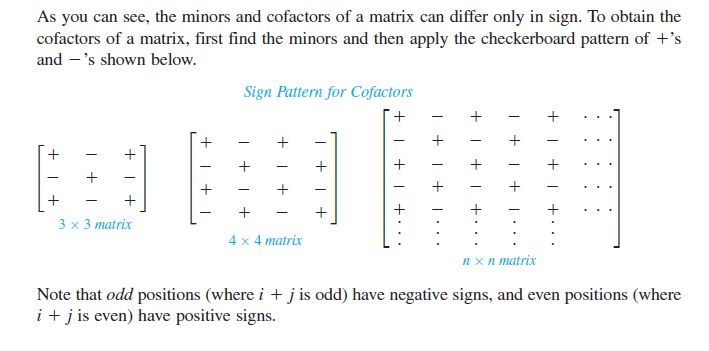 8
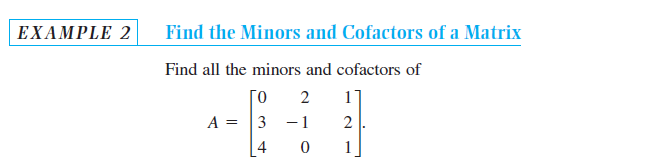 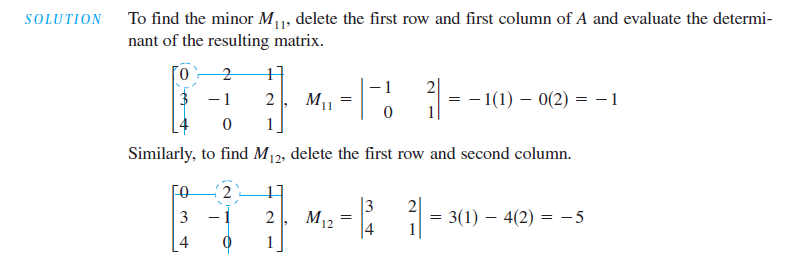 9
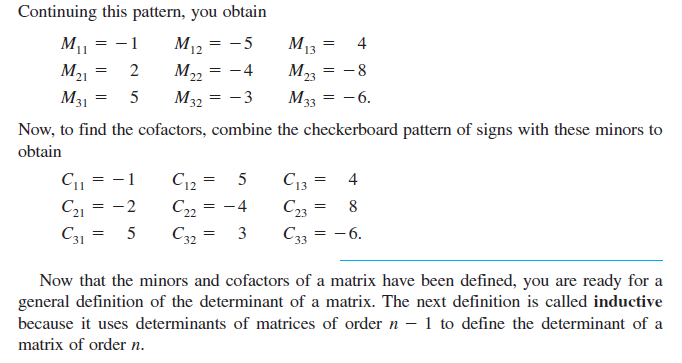 10
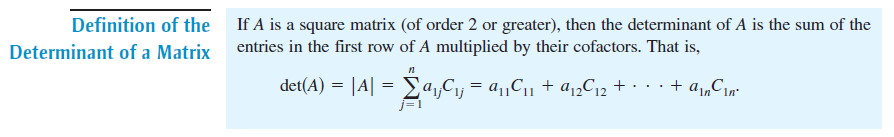 11
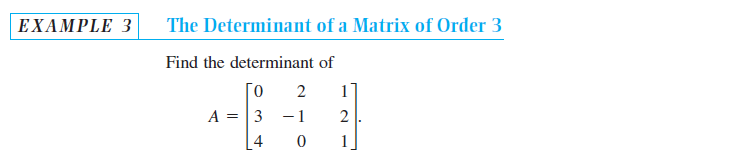 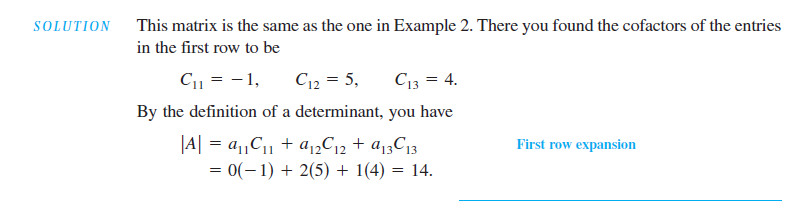 12
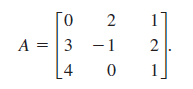 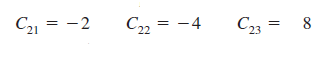 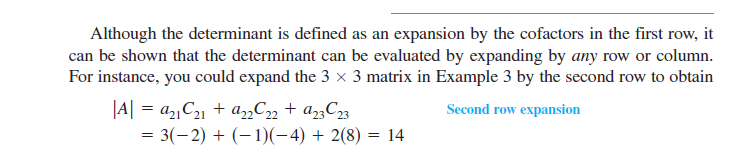 13
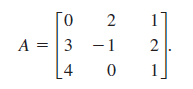 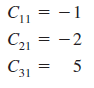 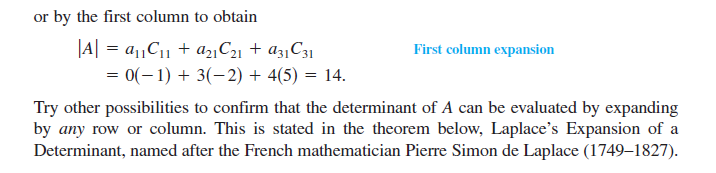 14
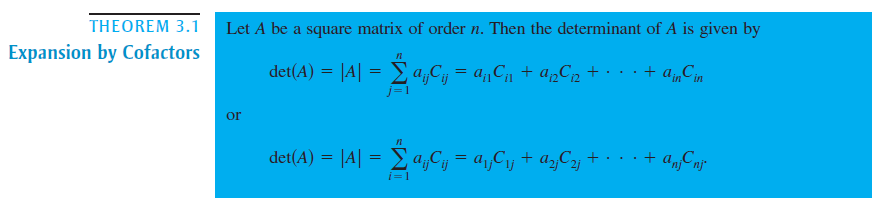 15
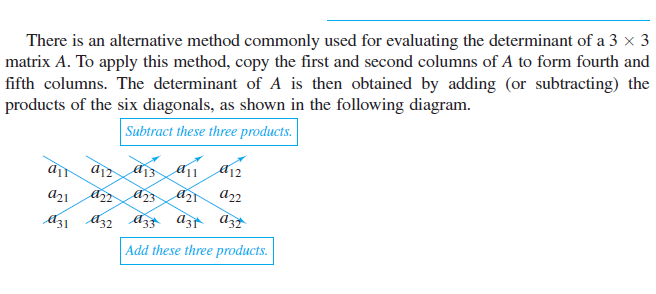 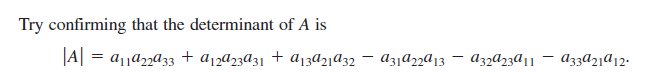 16
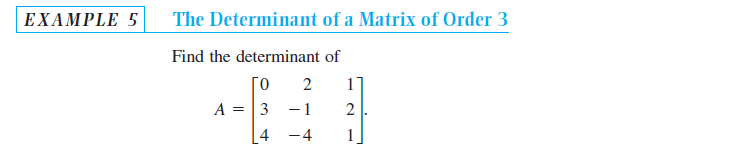 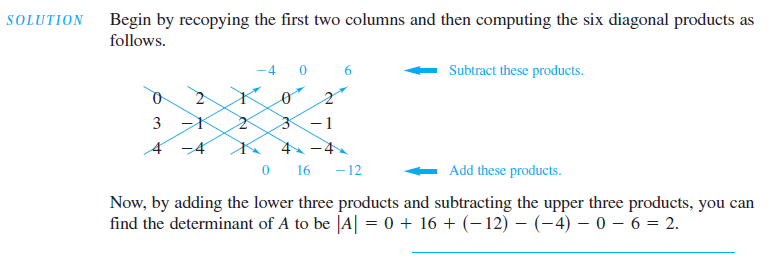 17
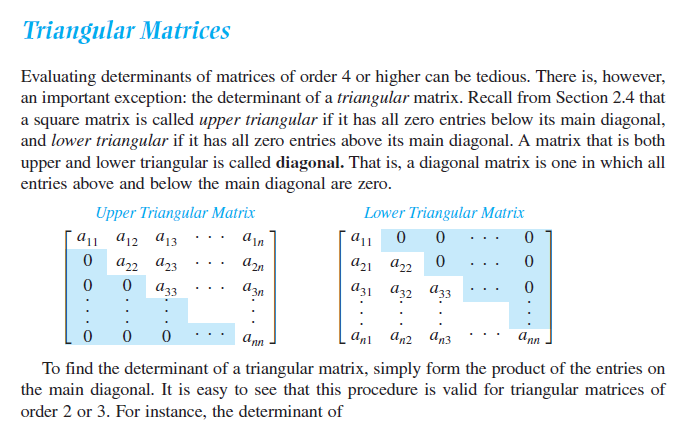 18
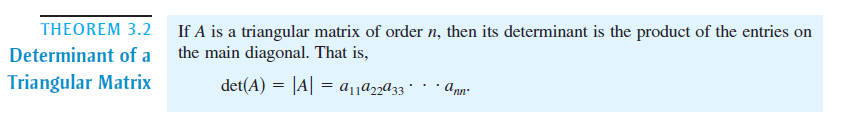 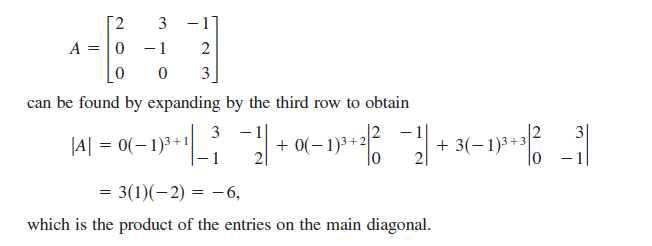 19
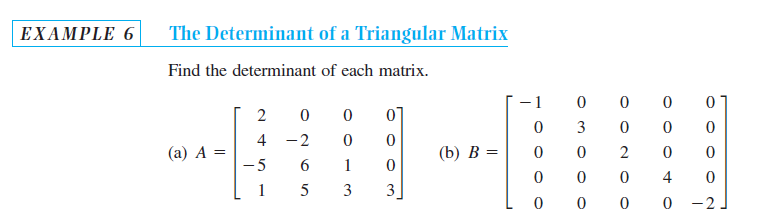 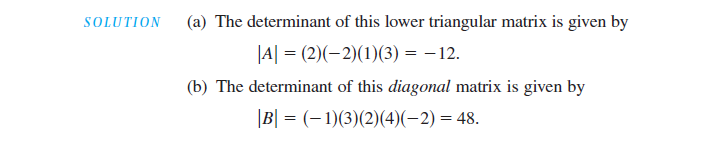 20